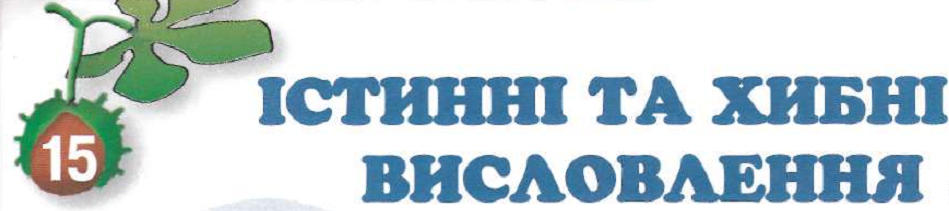 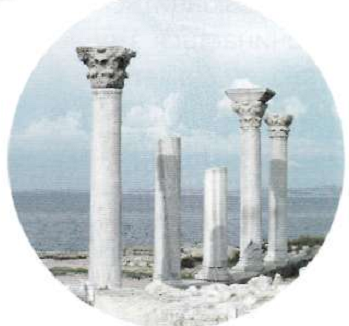 Сходинки до інформатики 4 клас
Урок №13
Навчальна презентація
Мацаєнка Сергія Васильовича
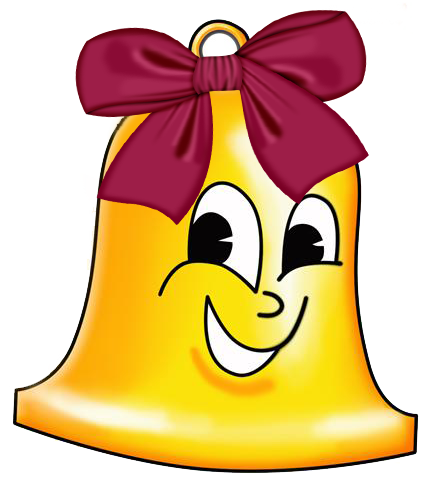 Розминка
Батько й сини каталися на трьох - та двоколесних велосипедах. У велосипедів було 7 коліс.
Скільки синів у батька?
2 сини
Розминка
На городі сиділоо 6 гopoбцiв. До них прилетіли ще чотири. Kiт підкрався й спіймав одного горобця.
Скільки горобців залишилось на грядці?
жодного
Дайте відповіді на запитання:
Яку тему вивчали на минулому уроці?
Алгоритми з циклами
Що таке блок-схема?
Наведіть приклади циклів.
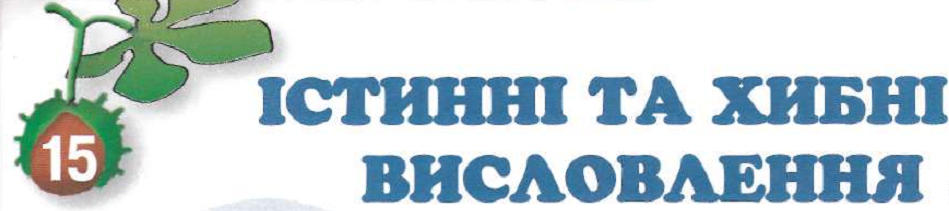 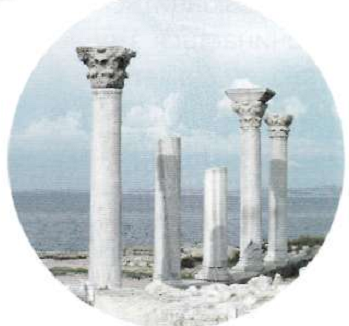 Сходинки до інформатики 4 клас
Урок №13
Навчальна презентація
Мацаєнка Сергія Васильовича
Лист із Севастополя
У неділю ми були на екскурсії на руїнах стародавнього міста Херсонеса. Нам розповіли, що заснували це місто давні греки більше як дві з половиною тисячі років тому. Стародавню Грецію вважають колискою культури і науки. А чи знаєте ви про науку, яка називається «логіка»?
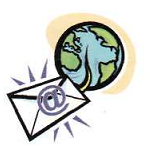 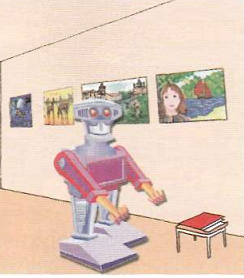 Логіка — дуже давня  наука.  Її засновником  вважається давньо-грецький філософ Арістотель.  У перекладі з  грецької «логос» означає слово, розум, ідея, судження.
Пригадаймо, що таке істинні та хибні висловлення. Для цього пограємо у гру. Я промовляю висловлення, а учні плескають у долоні, якщо це висловлення істинне, і заперечливо хитають головою, якщо висловлення хибне.
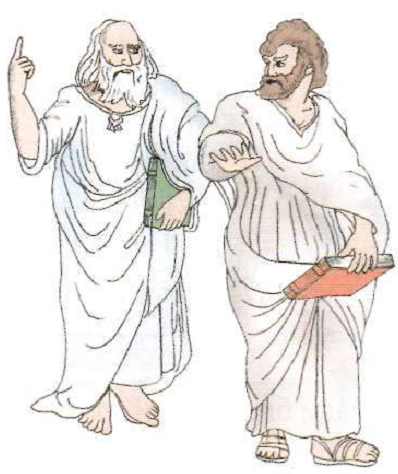 Місто Київ - столиця України.
Україна знаходиться в Європі.
Картину пише художник.
Пральна машина плете павутиння.
У грудні ЗО днів.
Гусінь перетворюється на метелика.
Півень уранці голосно кричить ку-ку-рі-ку.
Слони гніздяться на деревах.
Павук має вісім лапок.
Пропонуємо вам ще одну логічну гру. Хтось промовляє хибне висловлення, а інший змінює в ньому одне слово так, щоб воно перетворилося на істинне. Наприклад:
Дельфіни бігають полісу. — Зайці бігають полісу.
У нашому кабінеті багато дверей. - У нашому кабінеті багато стільців.
У цю гру можна грати парами, а можна й усім класом. Учасник гри спочатку перетворює хибне висловлення на істинне, а потім сам придумує наступне хибне висловлення.
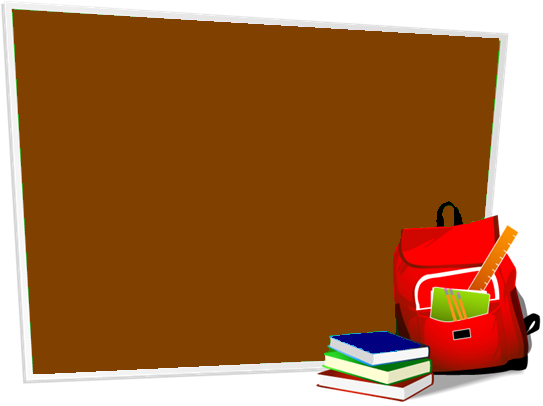 Домашнє завдання
С. 12, з. 4
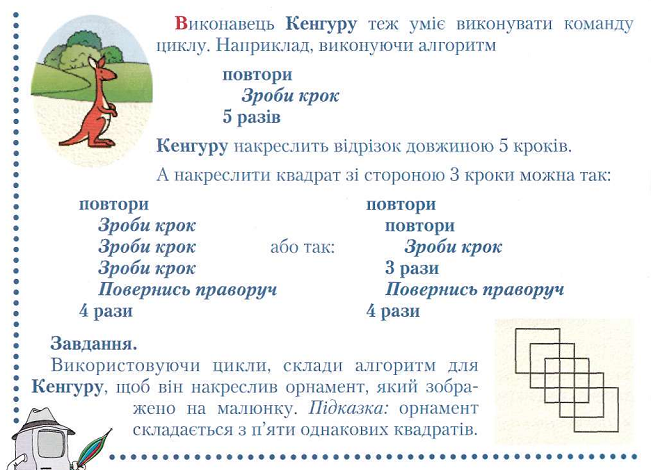 Розминка
На арену цирку вийшли три клоуни: Рудий, Сумний, Веселий. Кожний отримав по маленькому м'ячику зеленого, червоного або синього кольорів. І кожен із клоунів заховав свій м'ячик у свій ковпак. Рудий заховав не зелений м'ячик. Сумний — не зелений і не червоний. А Веселий заховав не синій м'ячик. Якого кольору були м'ячики в кожного клоуна?
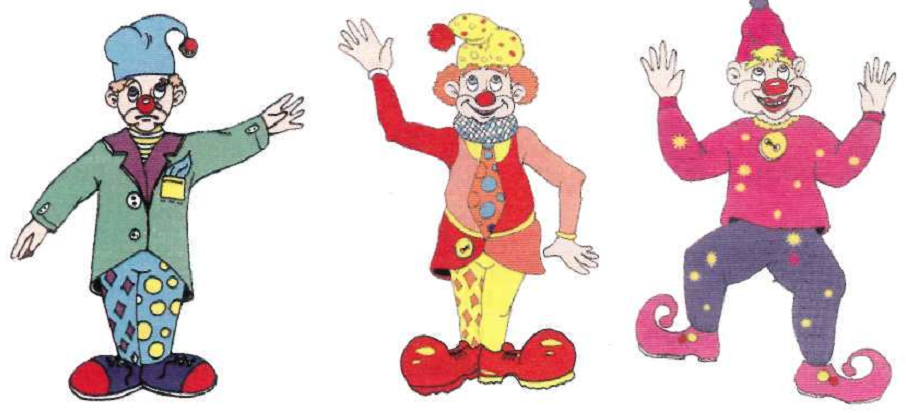 На двох островах сиділо 79 чайок. Коли з одного острова 15 чайок полетіло в море, а 12 перелетіло на другий острів, то на обох островах чайок стало порівну. Скільки чайок було спочатку на кожному острові?
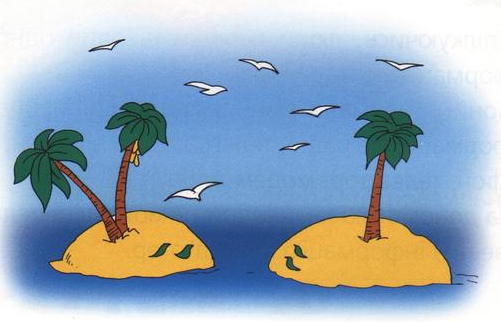 20 чайок
44 чайки
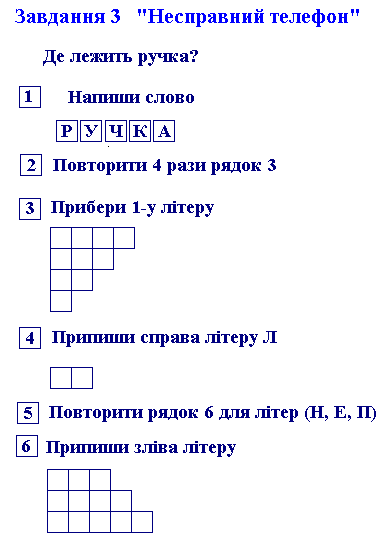 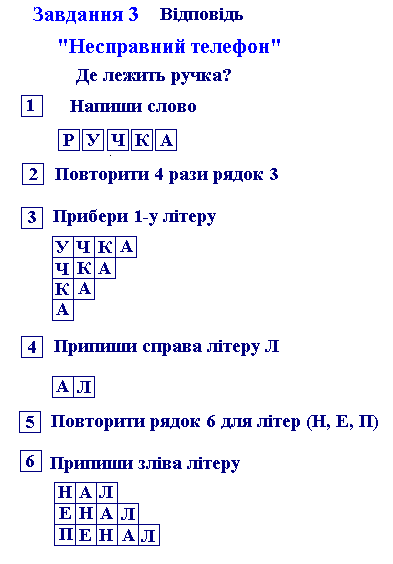 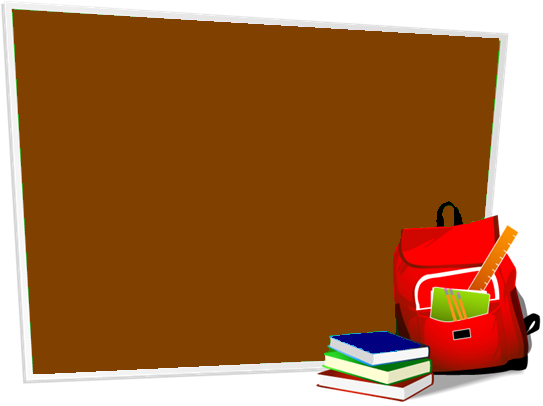 Домашнє завдання
С. 11, з. 4